Методы и приемы обучения лексике.

Упражнения остаются главным средством обучения на любом этапе овладения иностранным языком. Обычно выделяют упражнения для усвоения материала и для его использования в устной речи.
Игровой метод.
Метод компьютерной презентации или видеоролика. 
Здоровье - сберегающие технологии.
Применение стихотворений, рифмовок и песенного материала.
Виды работы с лексикой в старших классах.
Игровой метод
Различные виды игр с демонстрационным и раздаточным материалом:
Покажи и назови
Разложи в заданном порядке («Паровозик»)
Поменяй местами
«Чего не стало?»
"Let`s play with a ball and answer my questions!" 
(Так удаётся быстро и весело провести этап урока, на котором, очень часто детям скучно, и они не внимательно следят за учителем. А в данном примере, дети с нетерпением ждут своего вопроса и заинтересованы поймать мяч и правильно ответить на вопрос)
"Let’s play shop!” (Когда проходим тему «Игрушки, еду или одежду», всегда можно отработать лексику, играя в магазин)
"Guess. What is there in the box?” (На уроке, в качестве игрового элемента, я  использую коробочку, вначале она пустая. Потом там оказывается игрушка и дети должны угадать)
Также на уроках я часто использую часы или циферблат. Вначале дети отвечают на вопрос "What time is it?”, а потом сами угадывают "Is it 1 o’clock?”
Ну и еще один игровой момент- к нам на уроки часто приходит гость, это обычно игрушка, поговорить с которой можно только по-английски. Сначала дети не знают кто это, их задача угадать.
    А после того, как дети угадывают, кто к ним пришел на урок, можно с гостем завести беседу, расспросить его о семье, о работе, обо всем.
Использование компьютера представляет определенные удобства и для учителя, поскольку он не имеет возможности принести в школу все нужные ему предметы. Использование компьютера позволяет формировать графический образ слова одновременно с его звуковым и моторным образом.
На уроках английского языка необходимо использовать презентации, особенно при введении новой темы, содержащей лексику. Здесь задействован элемент яркой, красочной наглядности.
Здоровье - сберегающие технологии.

На уроке необходима частая смена видов активности, наличие соревновательных моментов. Все это повышает умственную работоспособность, познавательную активность, мотивацию к изучению языка.
Это физминутки и подвижные игры, которые стараюсь связать с тематикой урока. В таких играх можно отрабатывать любой лексический материал. Так же большое значение имеет использование пальчиковых игр, т.к. это развивает мелкую моторику детей. Пальчиковые игры еще называют - «зарядкой для мозга».
Применение стихотворений, рифмовок и песенного материала.

При работе со стихами и песнями мы решаем проблему многократного повторения высказываний по одной модели или восприятии одного и того же слова. Многократное воспроизведение песни или стихотворения не воспринимается как искусственное.
Виды работы с лексикой в старших классах.

1) Read the definitions and guess the Russian equivalents.
For example: the theme “Family and friends” (the 9th grade)
to support – to help, to assist, 
                       to demonstrate approval of something;
to ignore – not to pay attention to
2) Find these words in the texts and underline them.

3) Read and translate the sentences.

4) Find the equivalents to the sentences in the text.

For example: We sometimes say angry and rude words to 
                                                                               each other. 
                     – Sometimes we quarrel.
5) Use the expressions. Work in groups.
What should and shouldn’t do a good friend.
For example: A good friend should support in difficult situation. A good friend shouldn’t envy your success. 
6) Agree or disagree with the statements.
(Firstly, let’s repeat the phrases: I agree…, I think that…, in my opinion…, from my point of view… and so on.)
7) Let’s play the role play: The classmates have quarreled with their new friend. They, their parents, their teachers, the new friend’s parents are discussing what a good friend should do. Take the cards with your roles.
8) Work in pairs. Prepare 2 special questions to the short texts. Ask each other and answer the questions.

9) Look at the photos and give your comments.
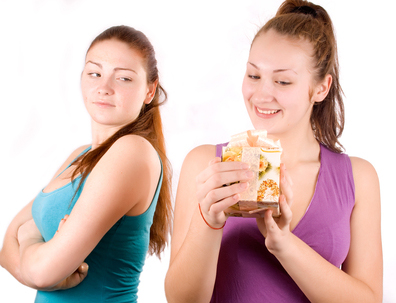 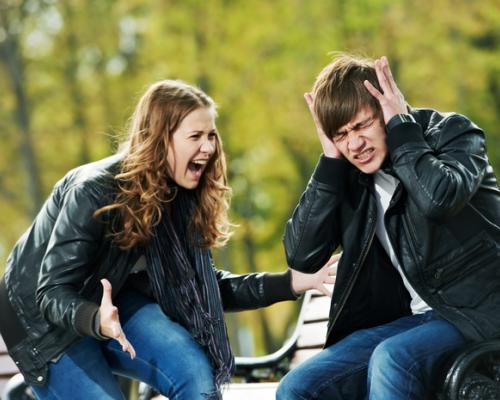